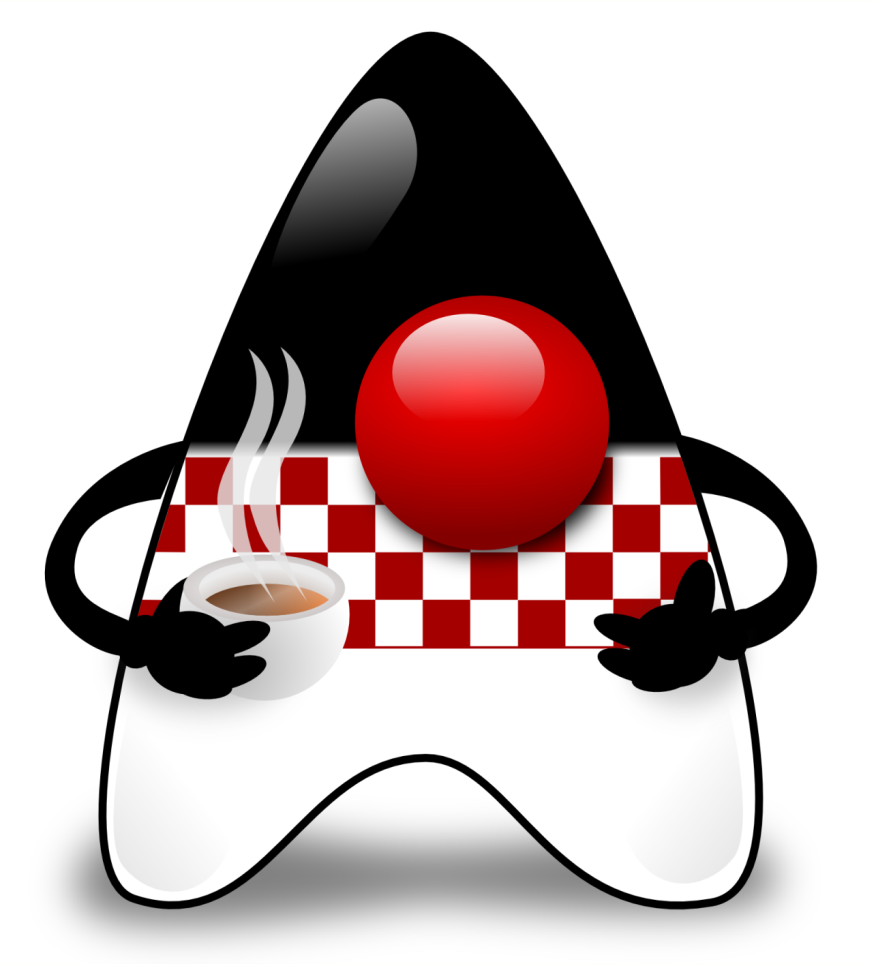 Edukacija vezana uz programski jezik 
Java
dr. sc. Branko Mihaljević
Aleksander Radovan
HUJAK
Hrvatska udruga Java korisnika
Croatian Java User Association
www.hujak.hr
www.hujak.hr
Branko Mihaljević i Aleksander Radovan - HUJAK
1
[Speaker Notes: OK]
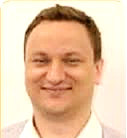 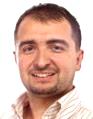 O nama
Branko Mihaljević
Aleksander Radovan
dr.sc., mr.sc., DSM
Edukator, Software Architect, poduzetnik…
Predsjednik HUJAK-a (5 g.) i jedan od osnivača
Iskustvo:
Java SE i EE iskustvo (17+ g.)
Viši asistent – FER (12 g.)Predavač – Algebra i VERN‘ (2 g.) Viši predavač – RIT Croatia (3 g.)
CTO/suvlasnik razvojne tvrtke (7 g.)CEO/vlasnik consulting tvrtke (4 g.)
dipl.ing., dr.sc. kandidat
Edukator, Software Architect / Developer, Scrum Master…
Predsjednik Odbora za obrazovanje HUJAK-a
Iskustvo:
Java SE i EE iskustvo (12+ g.)
Viši predavač – TVZ (11 g.), VVG (6 g.), Algebra (3 g.), RIT Croatia (2 g.)
Voditelj (Java) razvoja – KING ICT
2
Branko Mihaljević i Aleksander Radovan - HUJAK
www.hujak.hr
Ukratko o Javi
Jedan od najpopularnijih objektno-orijentiranih programskih jezika opće namjene 
Osnovni ciljevi: 
jednostavnost, objektna orijentiranost i poznatost
robusnost i sigurnost
arhitekturna neutralnost i prenosivost
visoke performanse
interpretiranje, višenitnost i dinamičnost
Najvažnije značajke:
Write Once Run Anywhere
Bytecode i Java Virtual Machine (JVM)
3
Branko Mihaljević i Aleksander Radovan - HUJAK
www.hujak.hr
Malo povijesti
Kako se stvarala Java…
HUJAK – osnovan u prosincu 2011.
U međuvremenu HUJAK organizirao 16 konferencija
6x JavaCro, 4x Javantura, 4x Java Days @HrOUG, 2x WebCamp
Java javna objava
1995-3-23
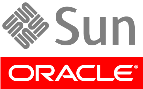 Java 1.4J2SE 1.4Merlin
Java 1JDK 1.0Oak
Java 1.1JDK 1.1
Java 1.2J2SE 1.2Playground
Java 1.3J2SE 1.3Kestrel
Java 5J2SE 5.0Tiger
Java SE 8Spider
Java SE 6Mustang
Java SE 7Dolphin
Java SE 9
Java SE 10
2019
2010-1-27
1996-1-23
1997-2-19
1998-12-8
2000-5-8
2002-2-6
2004-9-30
2006-12-11
2011-7-28
2014-3-18
2017-9-21
1995
1998
2001
2004
2007
2010
2013
2016
2019
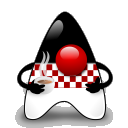 © 2017, HUJAK
2006-5-11
2009-12-10
2011-12-13
2013-6-12
2017/18
1998-5
2001-9-24
2003-11-11
1995
1999-12-12
Java EE 6
Java EE 7
Java EE 8
Java JDKAlpha /Beta
JPE Java Professional Edition
J2EE 1.2
J2EE 1.3
J2EE 1.4
Java EE 5
HUJAK
4
Branko Mihaljević i Aleksander Radovan - HUJAK
www.hujak.hr
[Speaker Notes: https://technology.amis.nl/2014/10/10/javaone-2014-roadmaps-for-the-near-future-of-java/#prettyPhoto]
Zašto Java?
Od enterprise aplikacija do malih "pametnih" uređaja (npr. Internet of Things)
Ugradbeno, prožimajuće, sveprisutno računarstvo
Velik ekosustav koda, biblioteka i alata
Otvoreni kod i prenosivost
Podrška najvećih IT korporacija
Android! 
Java is not just a language, Java is a platform!
James Gosling
Danas čak 50-ak programskih jezika za JVM
Groovy, Scala, Clojure, Kotlin, JRuby, Jython …
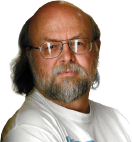 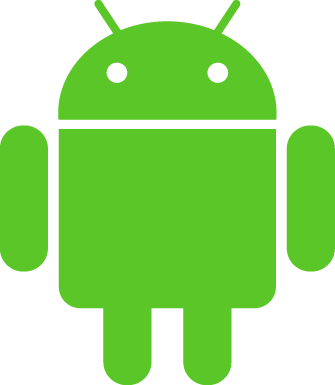 5
Branko Mihaljević i Aleksander Radovan - HUJAK
www.hujak.hr
Koliko je Java rasprostranjena?
Kontinuirani rast i razvoj Jave već 22 godine
#1 razvojna platforma na svijetu
10 milijuna Java developera
800.000 Java certifikata
15 milijardi uređaja koje sadrže Javu
2 milijarde automobilskih uređaja
350 milijuna medicinskih uređaja
97% profesionalnih radnih stanica
1 milijarda Java downloada
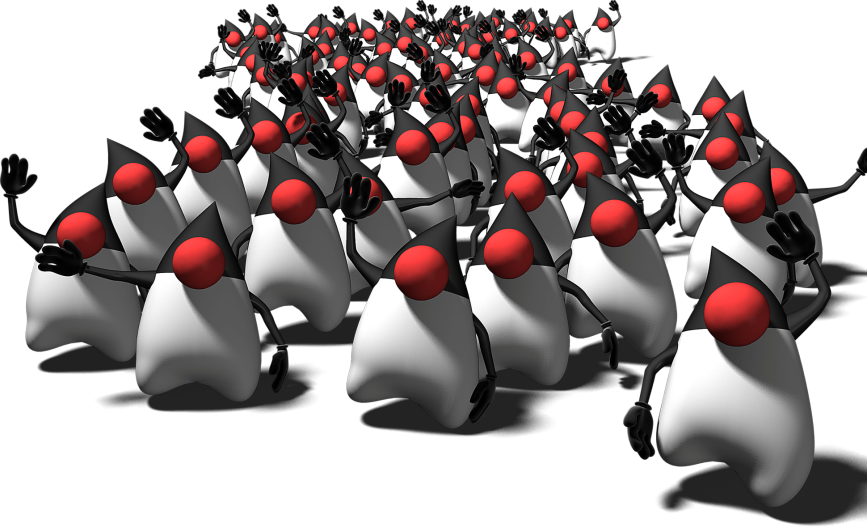 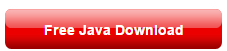 Izvor: Oracle prezentacija, listopad 2016
6
Branko Mihaljević i Aleksander Radovan - HUJAK
www.hujak.hr
Popularnost jezika Java
Indeks TIOBE za rujan 2017.
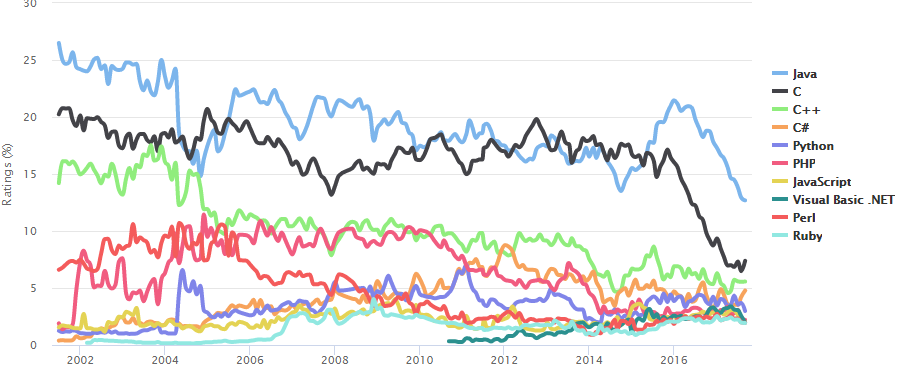 Izvor: Tiobe index, www.tiobe.com, rujan 2017
7
Branko Mihaljević i Aleksander Radovan - HUJAK
www.hujak.hr
[Speaker Notes: http://www.tiobe.com/index.php/content/paperinfo/tpci/index.html
4th place Objective-C in 2015!!!]
Popularnost jezika Java
Indeks PYPL (PopularitY of Programming Language) za rujan 2017.
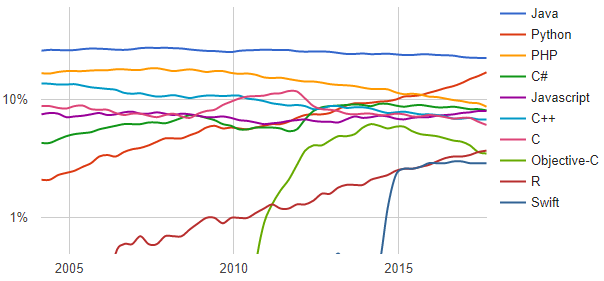 Izvor: PYPL PopularitY of Programming Language, pypl.github.io, rujan 2017, © Pierre Carbonnelle
8
Branko Mihaljević i Aleksander Radovan - HUJAK
www.hujak.hr
[Speaker Notes: http://pypl.github.io/PYPL.html
The PYPL PopularitY of Programming Language Index is created by analyzing how often language tutorials are searched on Google.
The more a language tutorial is searched, the more popular the language is assumed to be. It is a leading indicator. The raw data comes from Google Trends.
If you believe in collective wisdom, the PYPL Popularity of Programming Language index can help you decide which language to study, or which one to use in a new software project.]
Istraživanje Stack Overflow
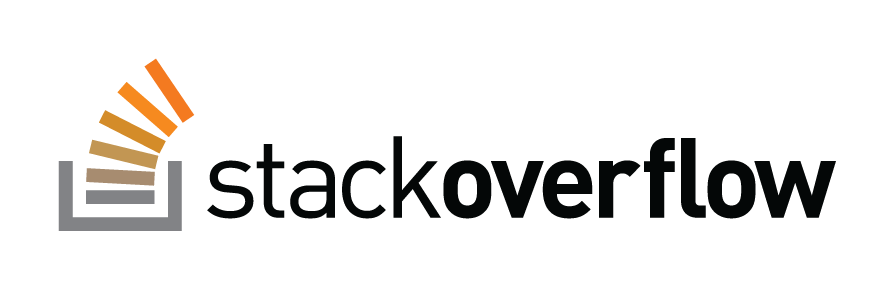 Izvor: Developer Survey Results 2017, stackoverflow, 2017, insights.stackoverflow.com/survey/2017#technology
9
Branko Mihaljević i Aleksander Radovan - HUJAK
www.hujak.hr
[Speaker Notes: http://data.stackexchange.com/stackoverflow/query/440749/anonymous-feedback-votes-over-time-on-a-specific-tag?tagname=java&ref=survey-2016#graph]
GitHub & Stack Overflow
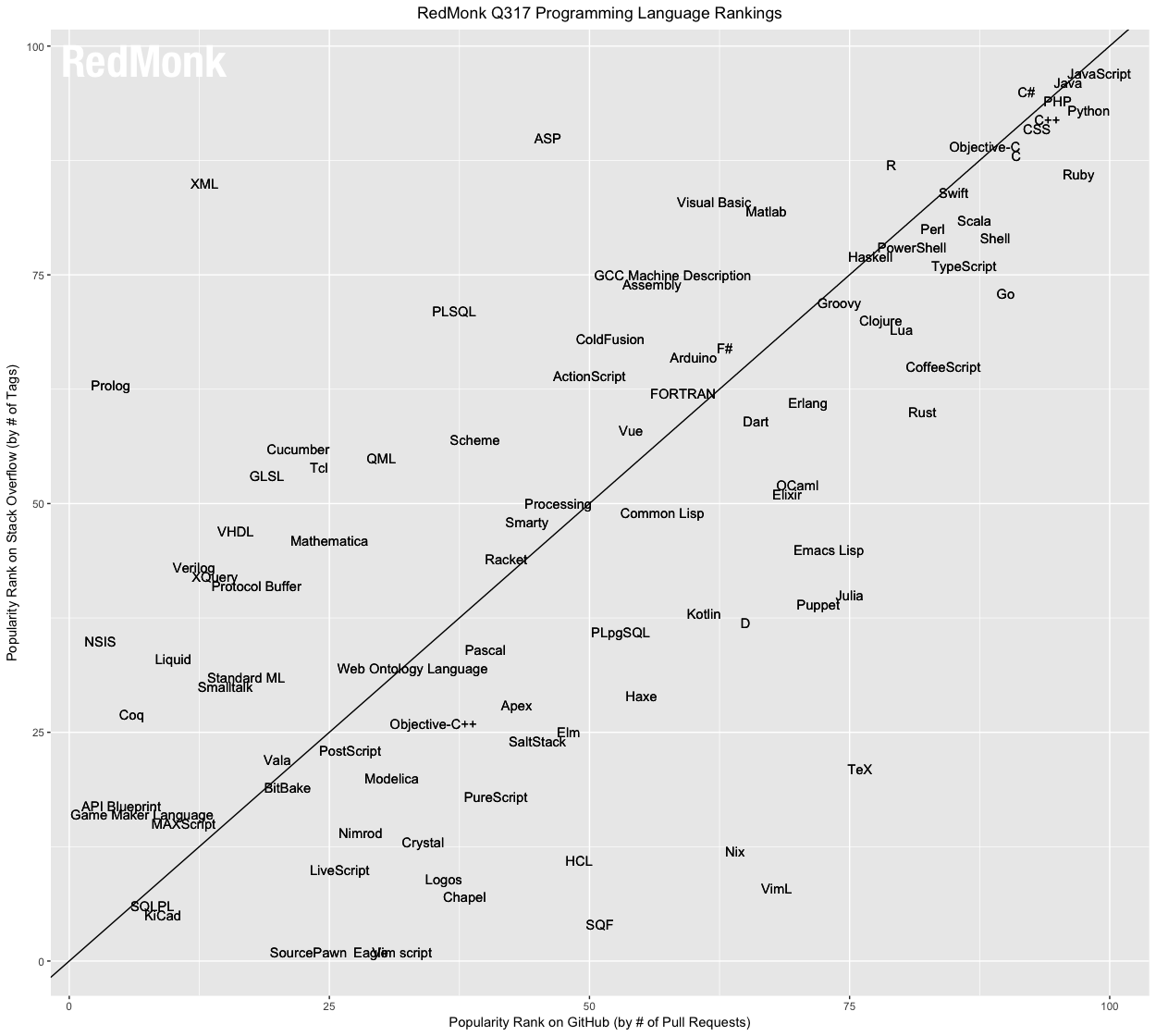 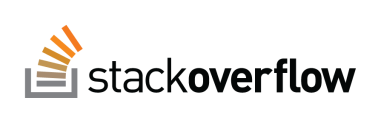 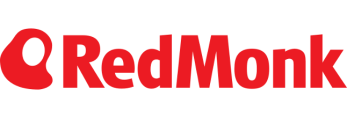 1. JavaScript
2. Java
3. Python
4. PHP
5. C#
6. C++
7. CSS
8. Ruby
9. C
10. Objective-C
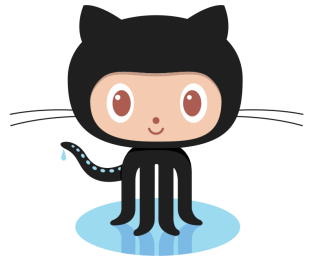 Izvor: The RedMonk Programming Language Rankings, RedMonk, lipanj 2017, redmonk.com/sogrady/2017/06/08/language-rankings-6-17/
10
Branko Mihaljević i Aleksander Radovan - HUJAK
www.hujak.hr
[Speaker Notes: https://redmonk.com/sogrady/category/programming-languages/
http://redmonk.com/sogrady/2016/07/20/language-rankings-6-16/
http://redmonk.com/hist-rankings-full.html]
Java u Hrvatskoj?
Vrlo popularan jezik/platforma 
Danas praktički na svim studijskim programima računarstva i informatike visokih škola, veleučilišta i sveučilišta u Hrvatskoj
U skladu s praksom uvodnih predmeta programiranja studija računarstva najpoznatijih sveučilišta u SAD-u
Srednje škole?
Nešto kompleksnija i zahtjevnija provedba, ali moguća
Primjer: Eksperimentalni strukovni kurikulum za kvalifikaciju Tehničar za računalstvo
Osnovne škole?
Potencijalno krenuti s osnovama programiranja
11
Branko Mihaljević i Aleksander Radovan - HUJAK
www.hujak.hr
Računarstvo i informatika u RH
Gdje studirati računarstvo i informatiku u Hrvatskoj?
15+ gradova: Čakovec, Dubrovnik, Krapina, Križevci, Osijek, Pula, Rijeka, Sisak, Split, Šibenik, Varaždin, Velika Gorica, Zabok, Zagreb, Zaprešić
33+ obrazovne institucije, uključivo:
6 javnih sveučilišta
13 privatnih visokih škola
80+ obrazovnih programa
Dodiplomskih (3-4 godine)
Diplomskih (1-2 godine)
Poslijediplomskih
Specijalističkih
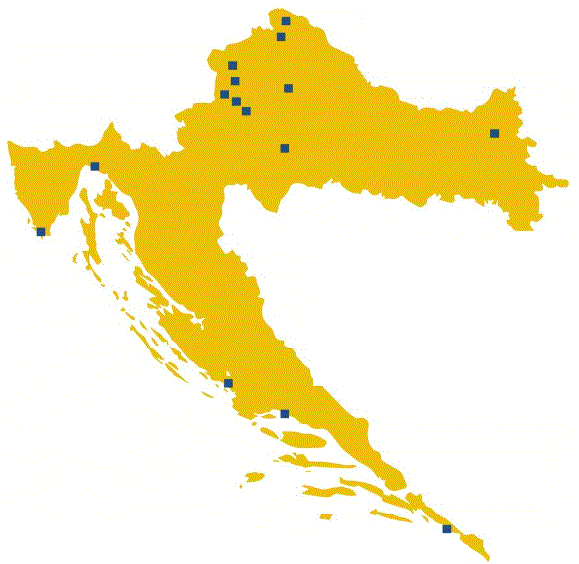 12
Branko Mihaljević i Aleksander Radovan - HUJAK
www.hujak.hr
[Speaker Notes: http://www.bug.hr/bug/svibanj-2017/94451.aspx]
Kako započeti?
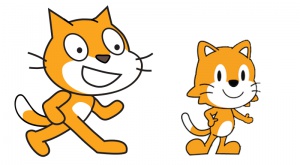 Scratch (7-16 g.) i ScratchJr (5-7 g.)
scratch.mit.edu, MIT Media Lab
Alice (11-18 g.)
www.alice.org, Carnegie Mellon University
Greenfoot (13-20+ g.)
www.greenfoot.org, University of Kent
BlueJ (15-20+ g.) i jGRASP
Eclipse, IntelliJ IDEA, NetBeans …
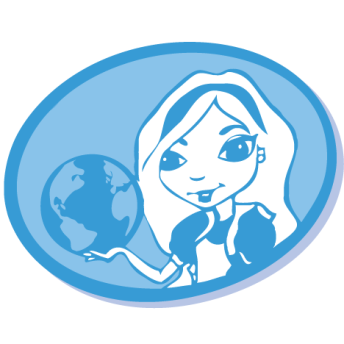 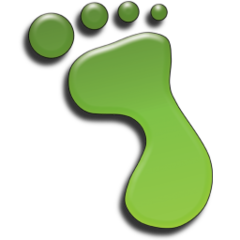 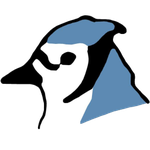 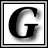 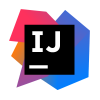 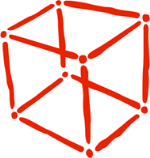 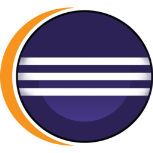 Izvor: Alice, Greenfoot, and Scratch – A Discussion, Utting et al., ACM Trans. Comp. Edu. 10, 4, Article 17,  studeni 2010.
13
Branko Mihaljević i Aleksander Radovan - HUJAK
www.hujak.hr
[Speaker Notes: Utting, I., Cooper, S., Kolling, M., Maloney, J., and Resnick, M. 2010. Alice, greenfoot and scratch – A discussion. ACM Trans. Comput. Educ. 10, 4, Article 17 (November 2010), 11 pages. DOI = 10.1145/1868358.1868364. http://doi.acm.org/10.1145/1868358.1868364]
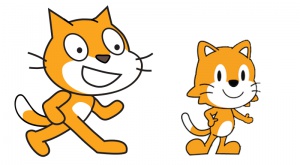 ScratchJr
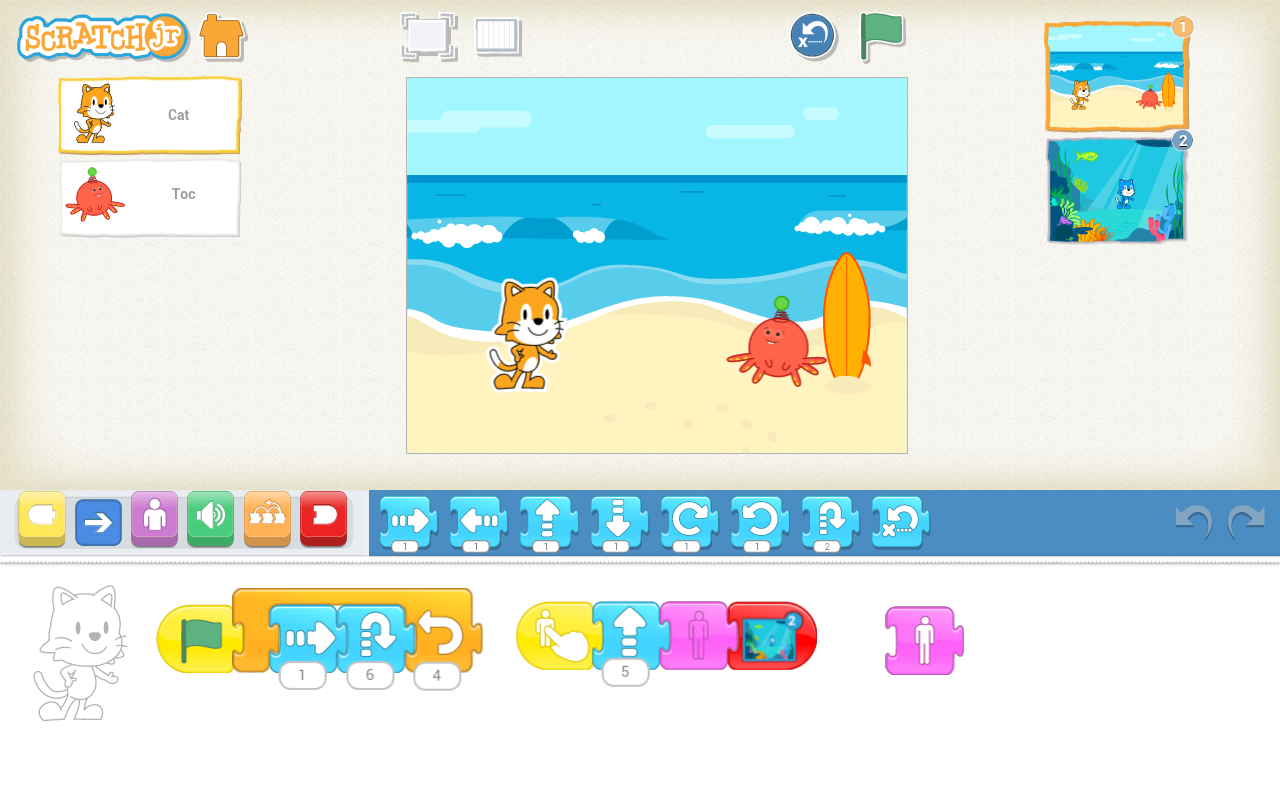 14
Branko Mihaljević i Aleksander Radovan - HUJAK
www.hujak.hr
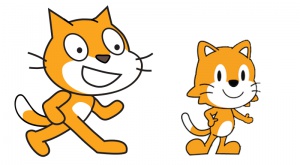 Scratch
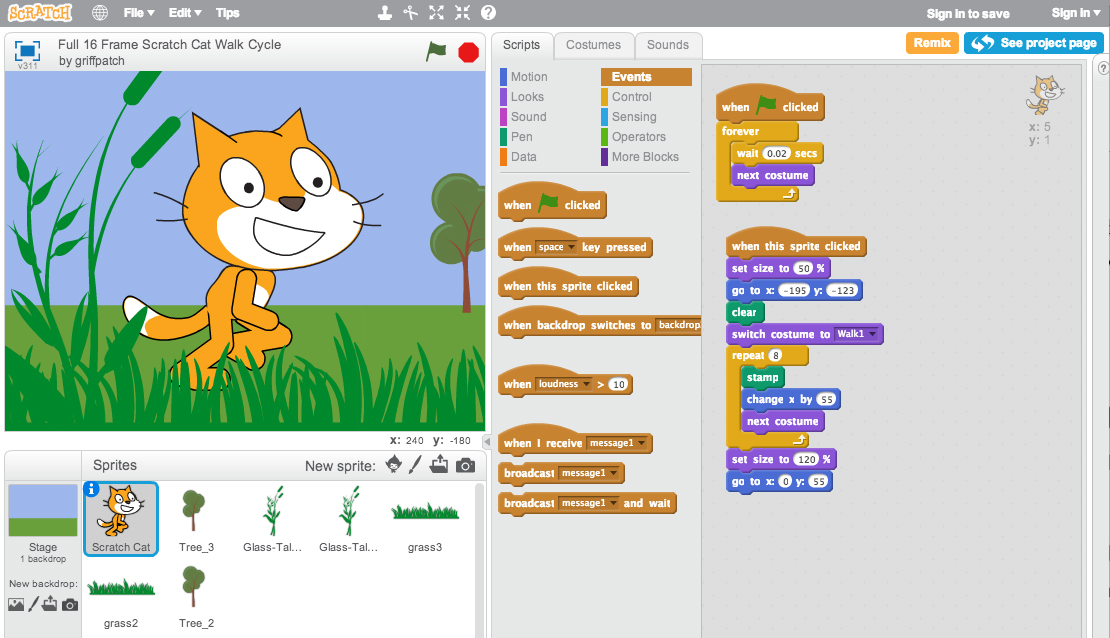 15
Branko Mihaljević i Aleksander Radovan - HUJAK
www.hujak.hr
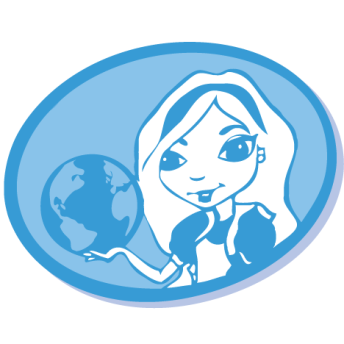 Alice
Početno obrazovno razvojno okruženje
razvijeno na Sveučilištu Carnegie Mellon
prilagođeno učenicima bez iskustva u programiranju
Inovativno programsko okruženje
inicijalno zasnovano na blokovskom programiranju
omogućava jednostavno stvaranje animacija, interaktivnih priča i igara
Oblikovano za usvajanje računalnog razmišljanja te osnovnih principa programiranja, a kasnije i objektne orijentacije
16
Branko Mihaljević i Aleksander Radovan - HUJAK
www.hujak.hr
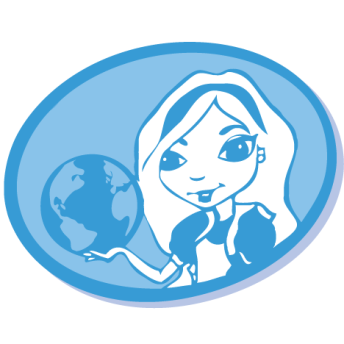 Alice
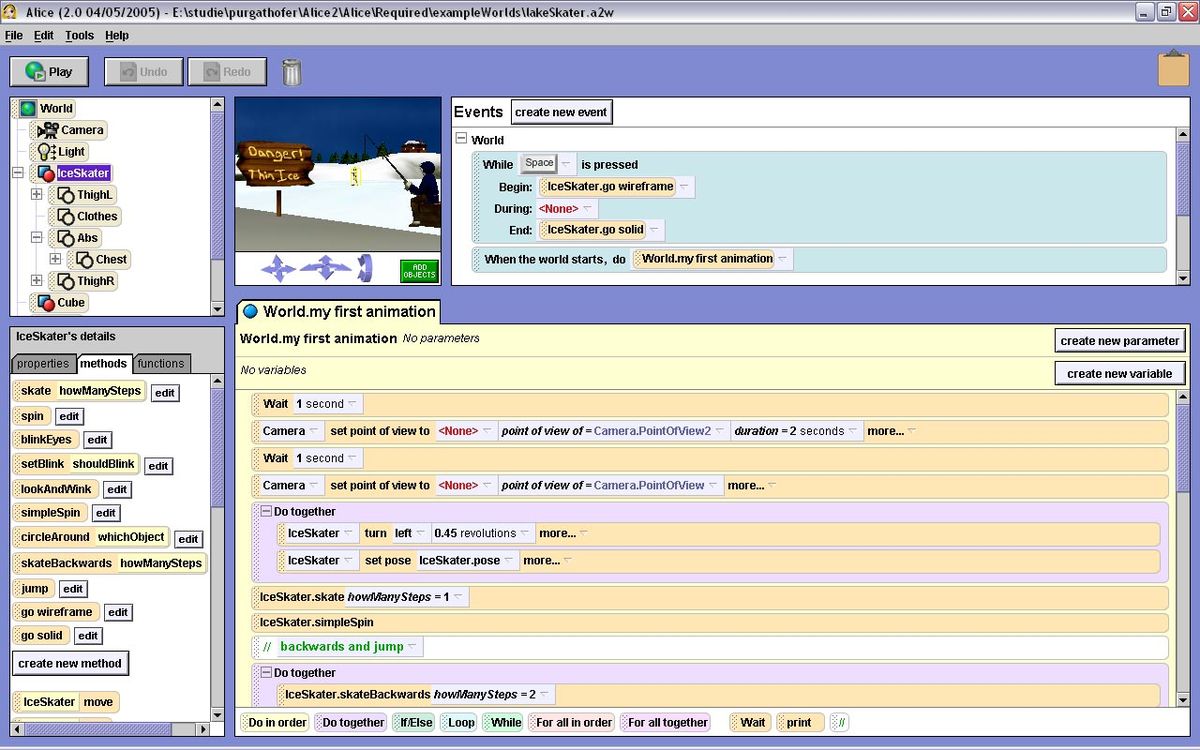 17
Branko Mihaljević i Aleksander Radovan - HUJAK
www.hujak.hr
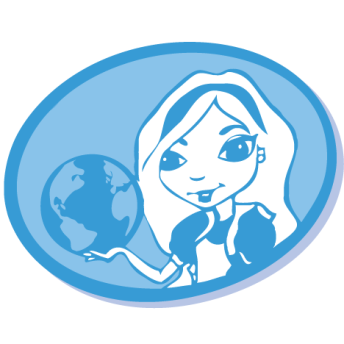 Alice
Alice 2.4 – jednostavnija i češće korištena kod mlađih učenika zbog jednostavnosti i zanimljivih animiranih likova
može izvoditi na slabijim računalima
Alice 3.3 – novija i složenija, zastupljenija je kod starijih učenika
instalira se kao dodatak postojećeg razvojnog okruženja NetBeans nad platformom Java SE (8)
pruža mogućnost izravnog uređivanja izvornog koda te time značajno olakšava prijelaz na naprednije programiranje u Javi
Besplatno za nekomercijalnu upotrebu
Na svim operacijskim sustavima za koje postoji JVM
Brojni materijali za instruktore i učenike
18
Branko Mihaljević i Aleksander Radovan - HUJAK
www.hujak.hr
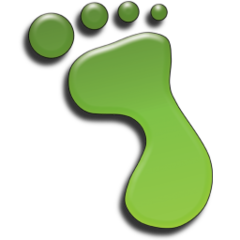 Greenfoot
Greenfoot – interaktivno razvojno okruženje za Javu
prvenstveno razvijeno za primjenu u srednjim školama te uvodnim predmetima programiranja visokih škola
razvija i održava Computing Education Group sa Sveučilišta u Kentu uz podršku kompanije Oracle
objavljen pod licencijom GPL i dostupan je za sve operacijske sustave koji podržavaju JVM
19
Branko Mihaljević i Aleksander Radovan - HUJAK
www.hujak.hr
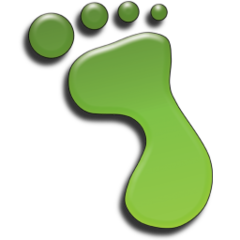 Greenfoot
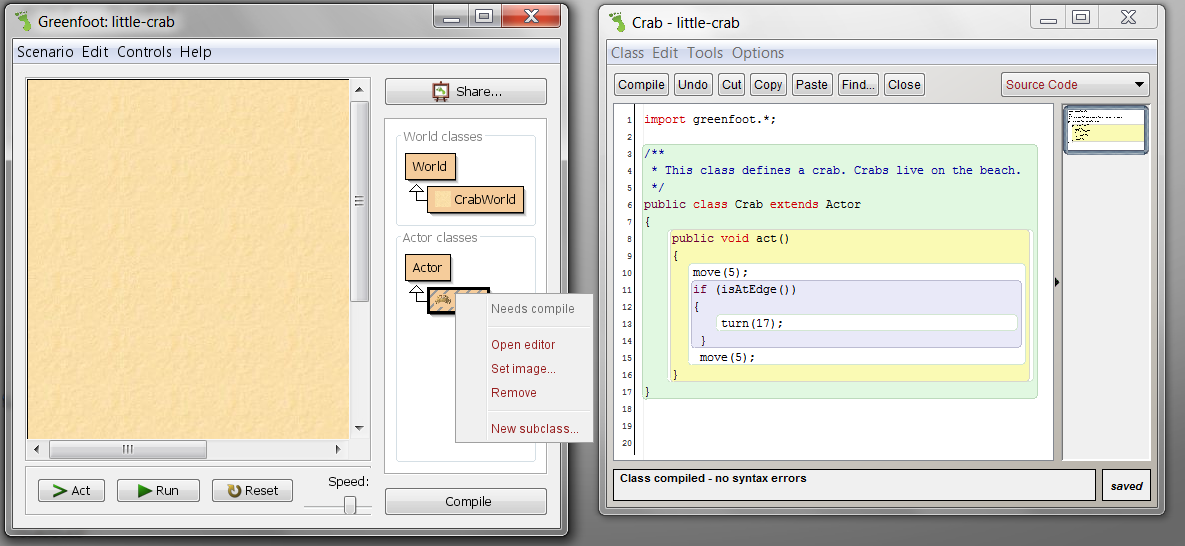 20
Branko Mihaljević i Aleksander Radovan - HUJAK
www.hujak.hr
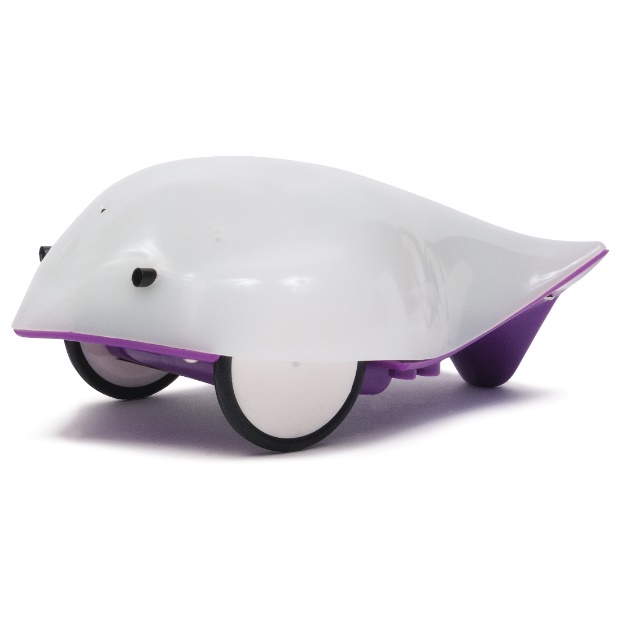 Finch Robot
Finch Robot – mali školski robot s motorom, akcelerometrom, zujalicom, LED svjetlima te senzorima osvjetljenja, temperature i prepreka 
podržava različite programske jezike, pa su tako za mlađe učenike prikladni Snap! i Scratch, za nešto starije Python, Jython i Greenfoot, a za najstarije Java, JavaScript, C, C++, C#, i Scala
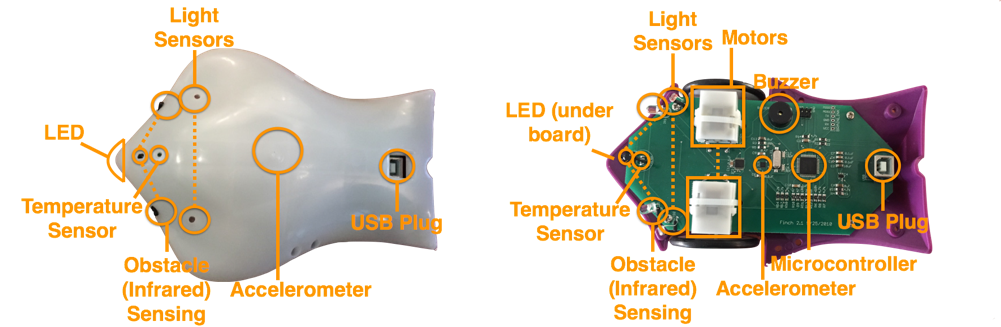 21
Branko Mihaljević i Aleksander Radovan - HUJAK
www.hujak.hr
BlueJ
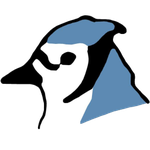 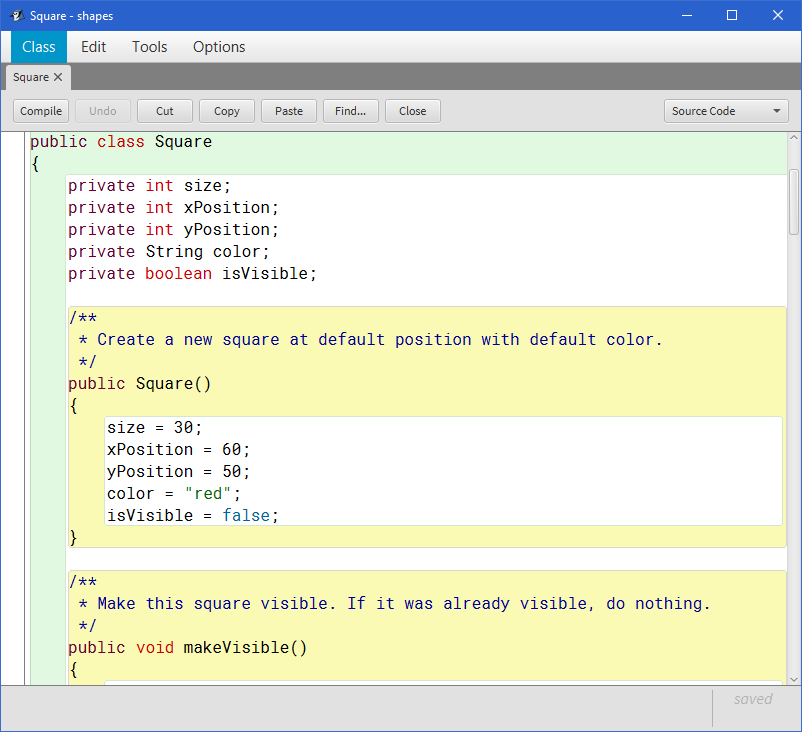 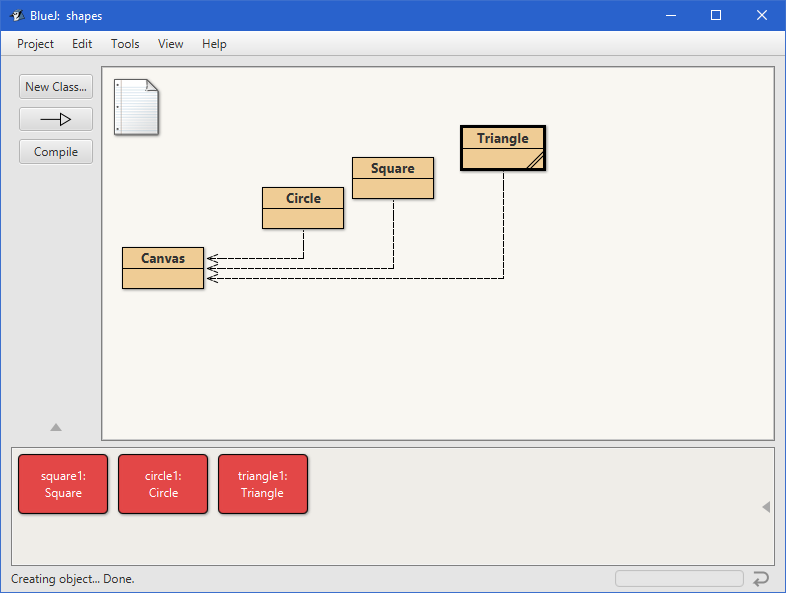 22
Branko Mihaljević i Aleksander Radovan - HUJAK
www.hujak.hr
STEM revolucija u Hrvatskoj
Croatian Makers
Logo, mBot, Scratch, Arduino, micro:bit, Little Bits…
Digitalna akademija
ScratchJr, RunMarco, Studio Code, Play Lab, Scratch i App studio, micro:bit, Arduino…
Udruga Programerko
Udruga za darovitost "Dar"
…
23
Branko Mihaljević i Aleksander Radovan - HUJAK
www.hujak.hr
Primjerenost programa
Preporučena dob učenika za određena razvojna okruženja i programske jezike
24
Branko Mihaljević i Aleksander Radovan - HUJAK
www.hujak.hr
go.java
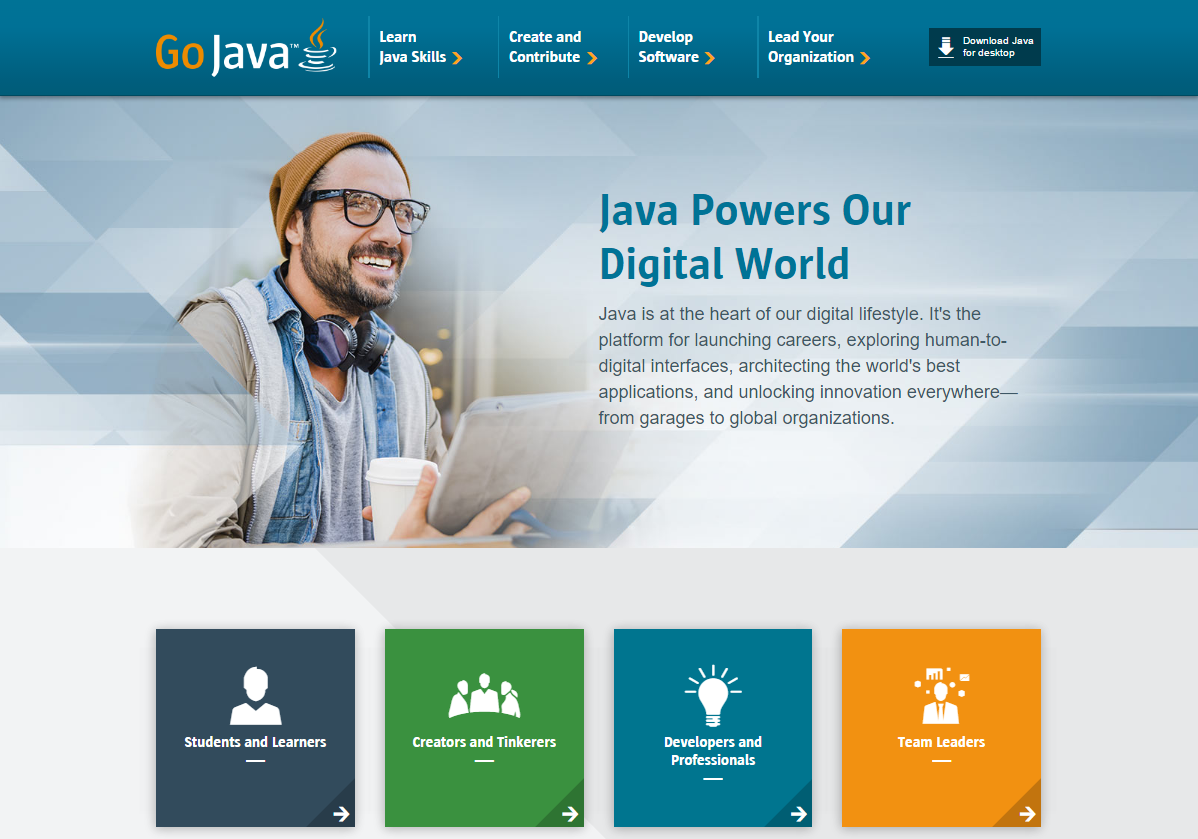 25
Branko Mihaljević i Aleksander Radovan - HUJAK
www.hujak.hr
Java zajednica
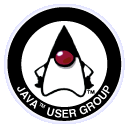 Java User Group (JUG)
350+ formalnih i neformalnih Java zajednica s više od 460000 članova
Organizacija skupova, radionica i konferencija, evaluacija tehnologija, recenzija publikacija …
Java Community Process (JCP)
Mehanizam razvoja standarda tehničkih specifikacija JSR (Java Specification Request)
Java Champions
Počasna titula
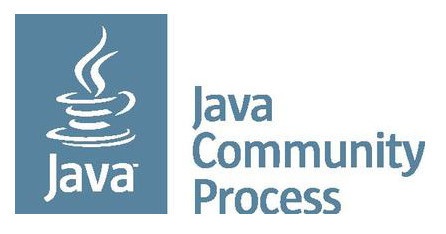 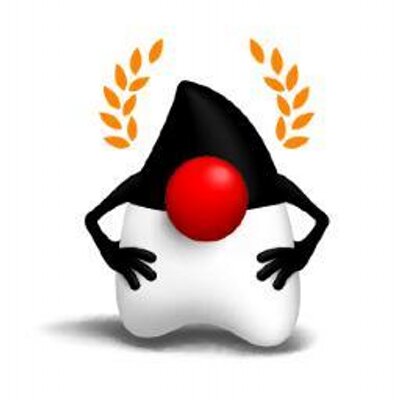 26
Branko Mihaljević i Aleksander Radovan - HUJAK
www.hujak.hr
350+ JUG-ova na svijetu
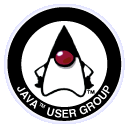 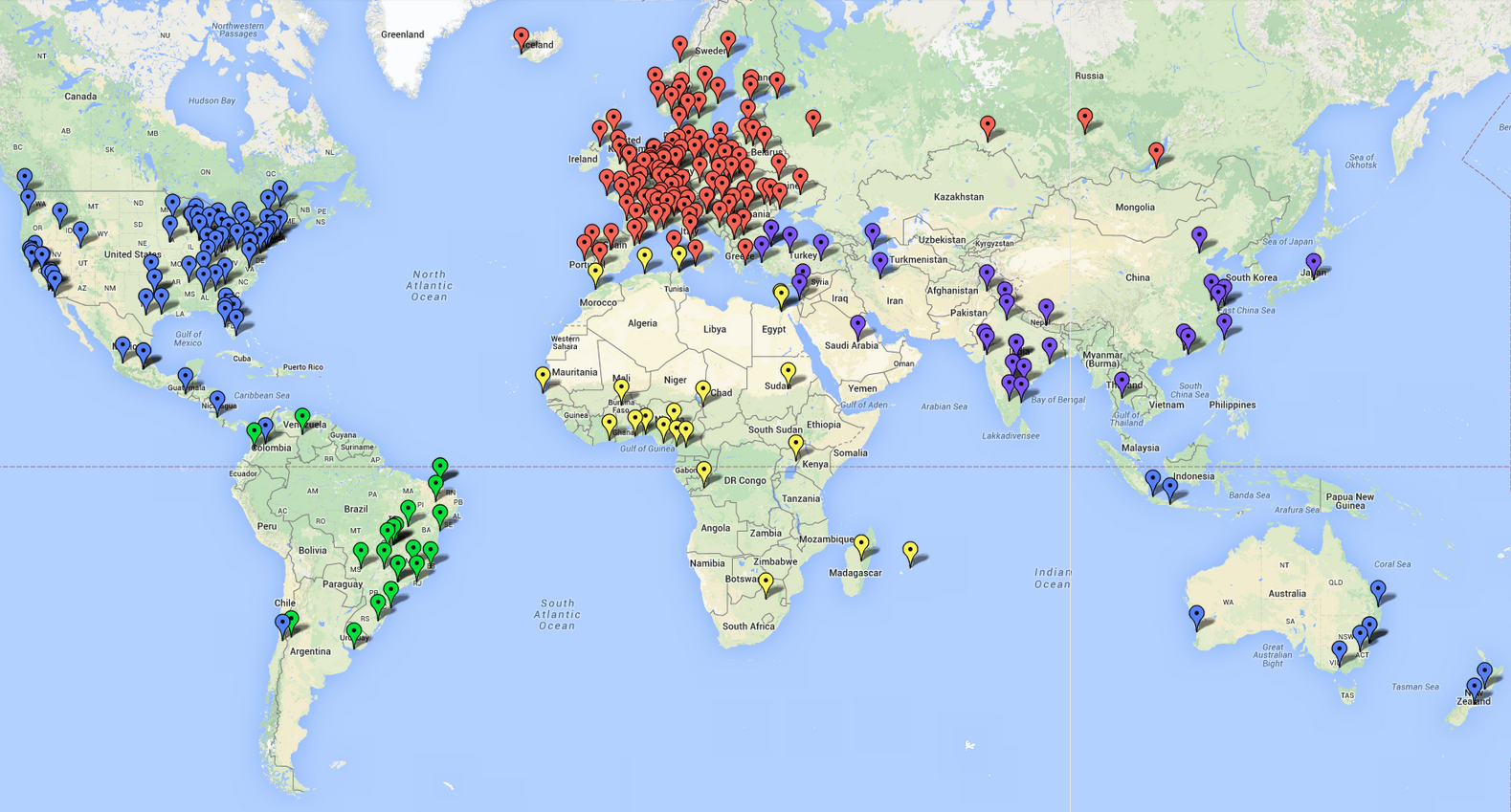 27
Branko Mihaljević i Aleksander Radovan - HUJAK
www.hujak.hr
[Speaker Notes: http://mapme.com/java-use-groups]
100+ JUG-ova u Europi
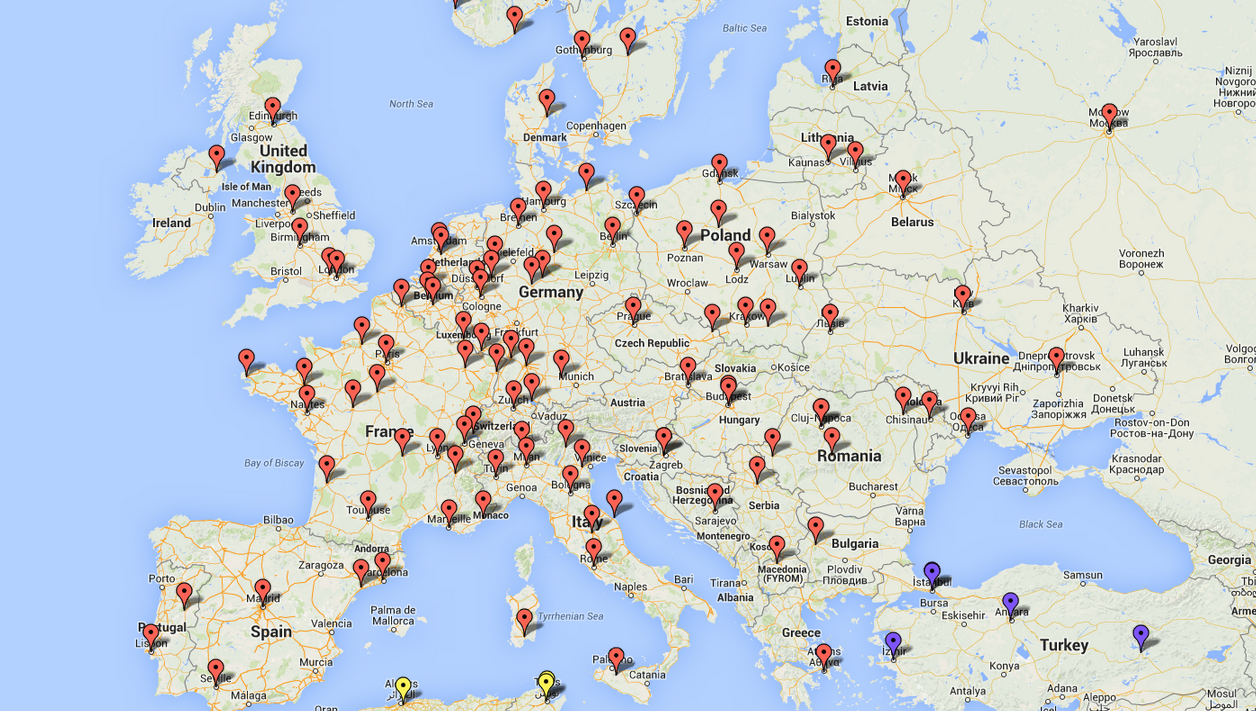 Hrvatska udruga Java korisnika – HUJAK

neprofitna udruga građana koji su tijekom svog profesionalnog, znanstvenog ili stručnog rada bili uključeni u razvoj ili korištenje neke od tehnologija vezanih uz jezik i platformu Java.
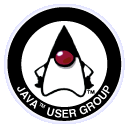 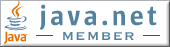 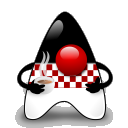 28
Branko Mihaljević i Aleksander Radovan - HUJAK
www.hujak.hr
Udruga HUJAK
Osnovana 13. prosinca 2011.
Članstvo >1000 članova
45 pravnih osoba + 250 članova pojedinaca
Cilj: promicanje znanja, značaja i prisutnosti tehnologija vezanih uz jezik i platformu Java te drugih srodnih tehnologija, kroz:
informiranje, razmjenu znanja i iskustava o primjeni, 
razvitak i unaprjeđenje suradnje, 
unaprjeđenje odnosa partnera i krajnjih korisnika, 
istraživanje, sudjelovanje u razvoju i vrednovanju tehnologija, 
unaprjeđenje struke te odnosa sudionika informatičke i računarske djelatnosti
29
Branko Mihaljević i Aleksander Radovan - HUJAK
www.hujak.hr
Popularnost hujak.hr
Postova: 756	Stranica: 55 
Pregleda: 127500+ 
16.000+ u 2012., 25.000+ u 2013., 28.000+ u 2014., 24.000+ u 2015., 24.000+ u 2016., 10.000+ u 2017.
Mjesečni maksimum: 6663 (ožujak 2016.)
Dnevni maksimum: 1664 (30. ožujak 2016.)
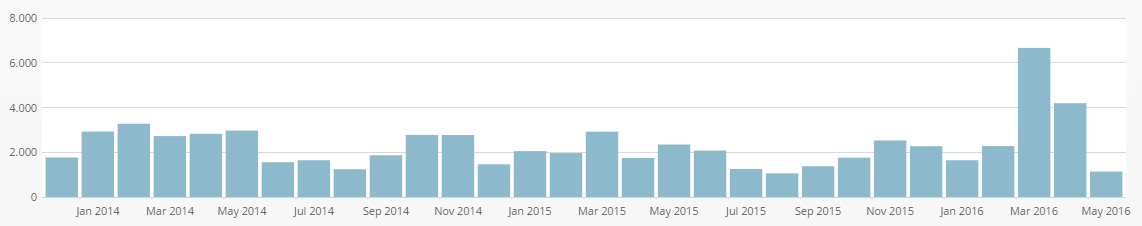 30
Branko Mihaljević i Aleksander Radovan - HUJAK
www.hujak.hr
Tko nas "čita"?
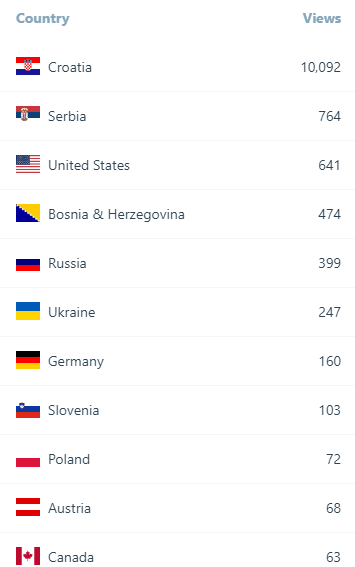 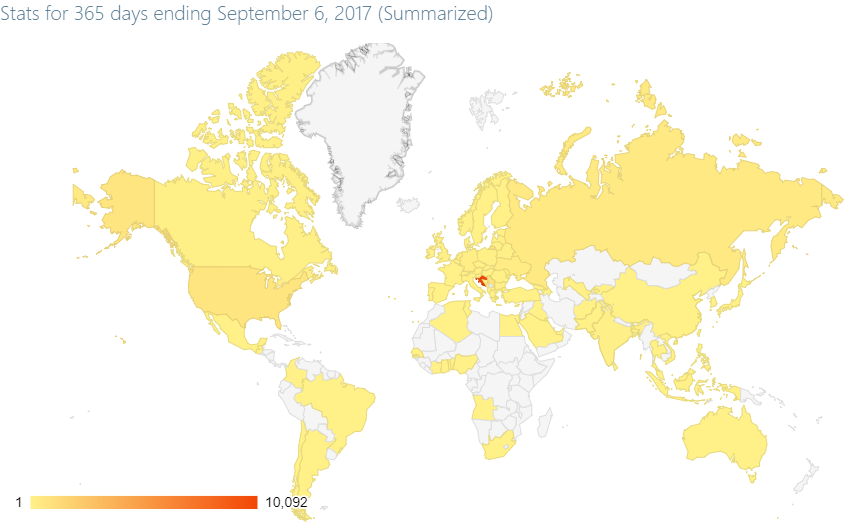 31
Branko Mihaljević i Aleksander Radovan - HUJAK
www.hujak.hr
Java konferencije u Hrvatskoj
32
Branko Mihaljević i Aleksander Radovan - HUJAK
www.hujak.hr
JavaCro i Javantura
#HUJAK #JavaCro #Javantura #proud :-)
33
Branko Mihaljević i Aleksander Radovan - HUJAK
www.hujak.hr
Partnerske konferencije
Konferencije koje podržavamo i potpomažemo
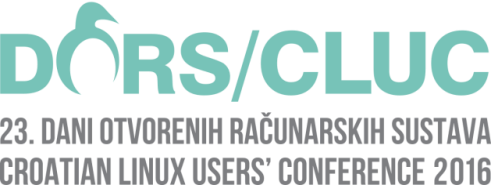 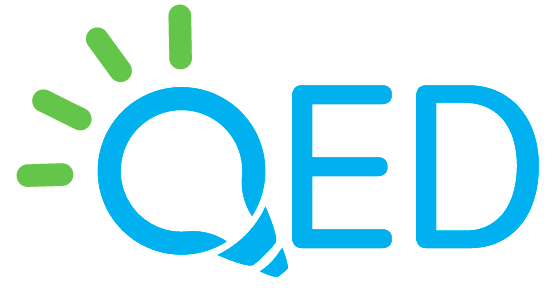 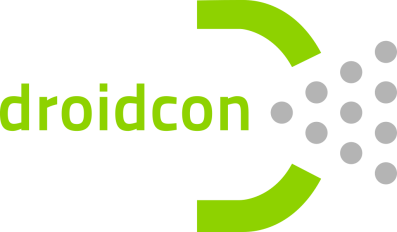 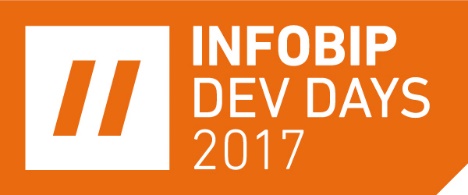 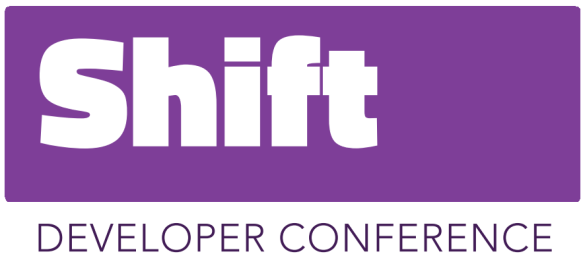 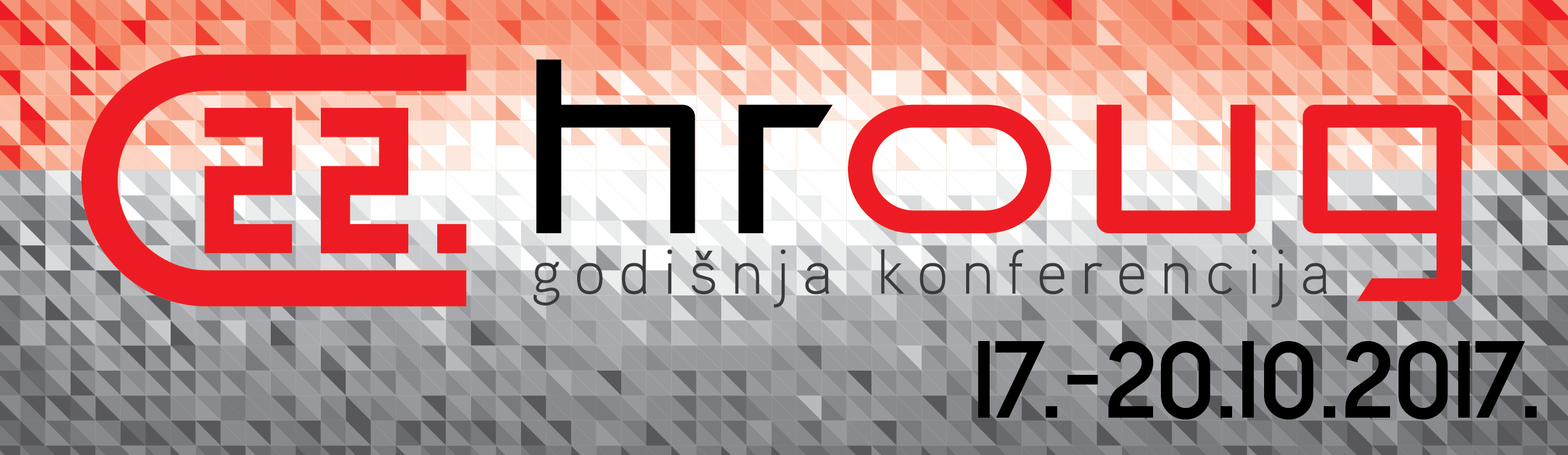 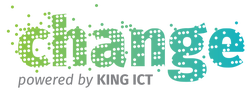 34
Branko Mihaljević i Aleksander Radovan - HUJAK
www.hujak.hr
Partneri i prijatelji
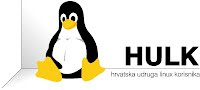 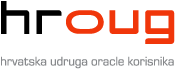 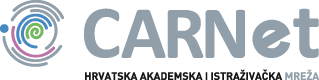 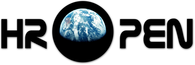 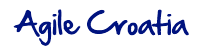 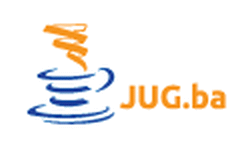 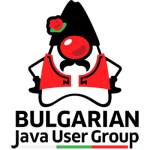 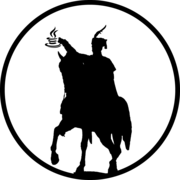 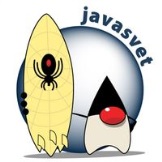 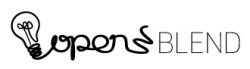 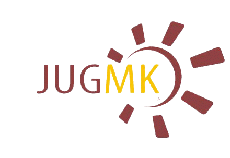 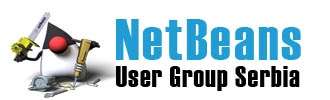 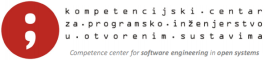 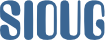 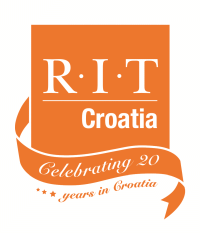 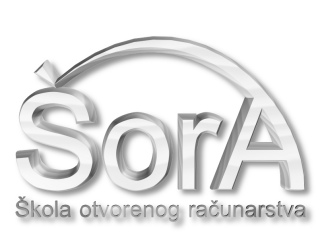 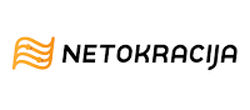 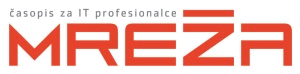 35
Branko Mihaljević i Aleksander Radovan - HUJAK
www.hujak.hr
[Speaker Notes: SiOUG logo!!!]
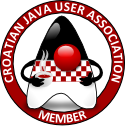 Članovi HUJAK-a
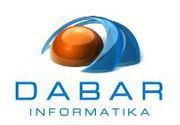 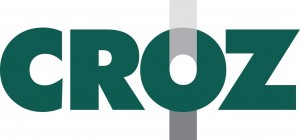 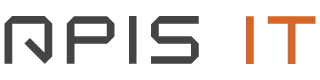 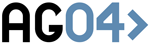 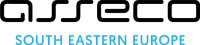 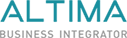 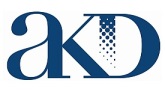 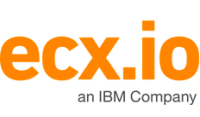 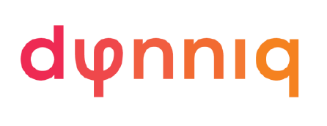 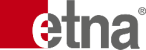 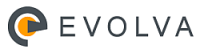 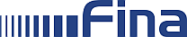 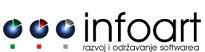 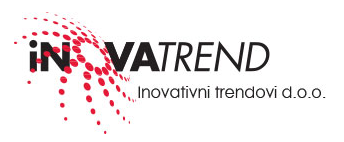 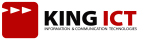 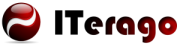 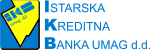 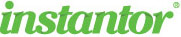 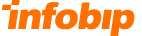 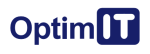 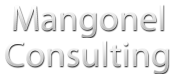 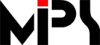 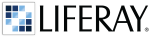 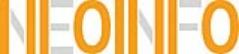 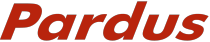 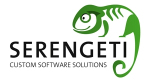 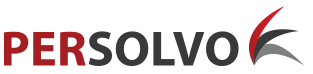 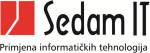 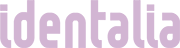 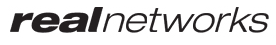 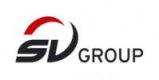 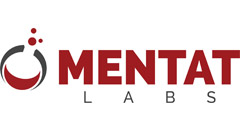 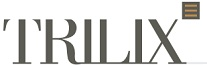 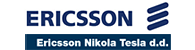 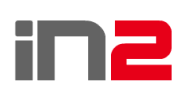 Steatoda
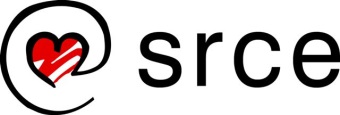 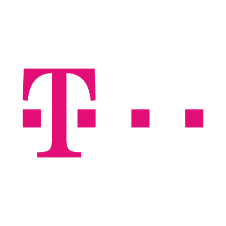 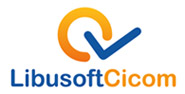 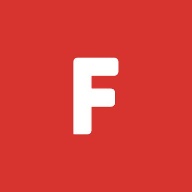 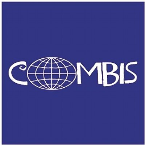 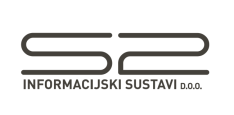 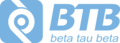 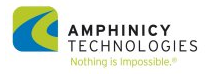 36
Branko Mihaljević i Aleksander Radovan - HUJAK
www.hujak.hr
[Speaker Notes: REFRESH Instantor]
Suradnja s Oracle Academy
Prisutni u 100+ zemalja s 2,5 milijuna studenata
100+ obrazovnih institucija u Hrvatskoj
Besplatni tečajevi i radionice
Materijali za učenje
Za učitelje: Java, baze podataka…
Za učenike: Java Fundamentals i Java Foundations 
Za studente: Java Programming 
Alice i Greenfoot – "Workshop in a Box"
U skladu s obrazovnim standardima
Pomoć u certifikaciji i popusti
Junior Associate Certificate
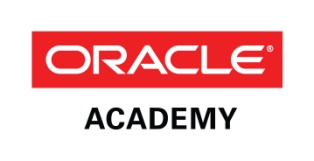 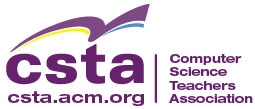 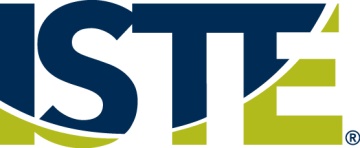 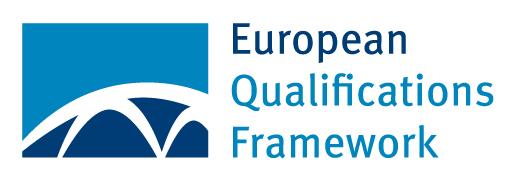 37
Branko Mihaljević i Aleksander Radovan - HUJAK
www.hujak.hr
Workshop in a Box
38
Branko Mihaljević i Aleksander Radovan - HUJAK
www.hujak.hr
Tečajevi
Semestralni oblik
39
Branko Mihaljević i Aleksander Radovan - HUJAK
www.hujak.hr
Umjesto zaključka
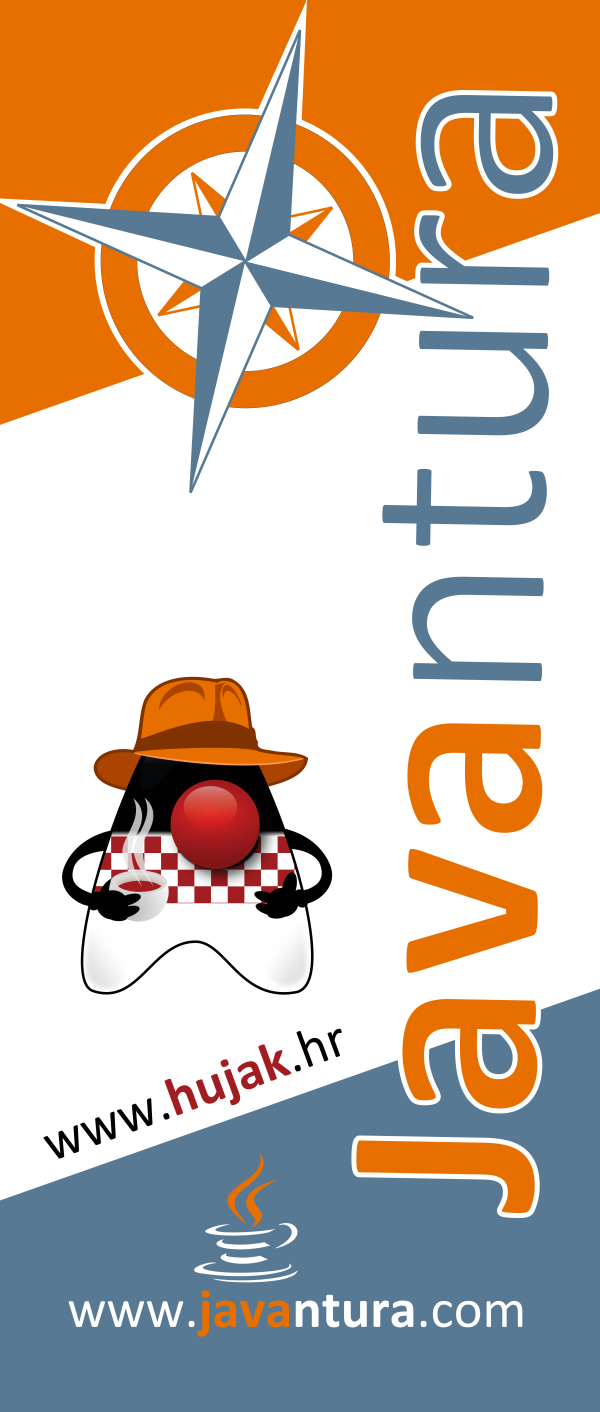 Poziv na konferenciju Javantura v5
subota, veljača 2017., Zagreb
350+ sudionika, 25+ predavanja
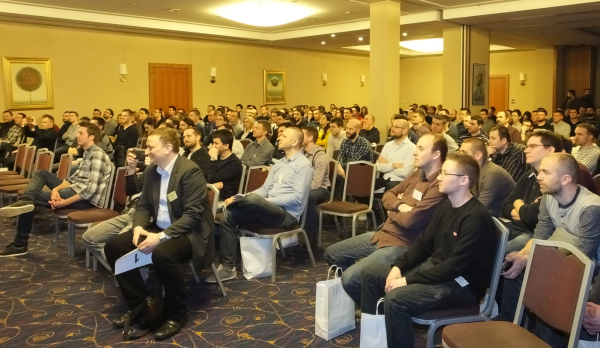 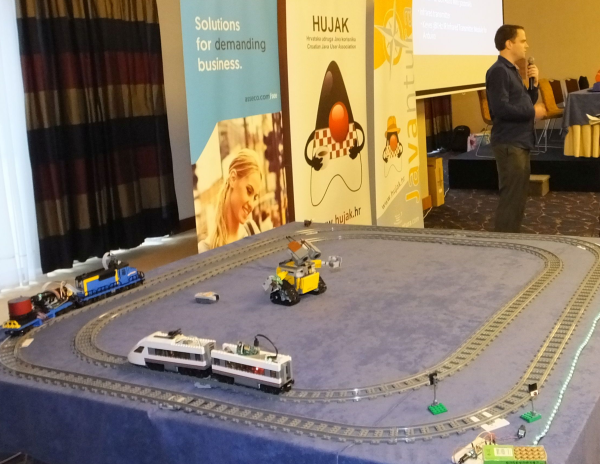 40
Branko Mihaljević i Aleksander Radovan - HUJAK
www.hujak.hr
Hvala i pozdrav od HUJAK-a!
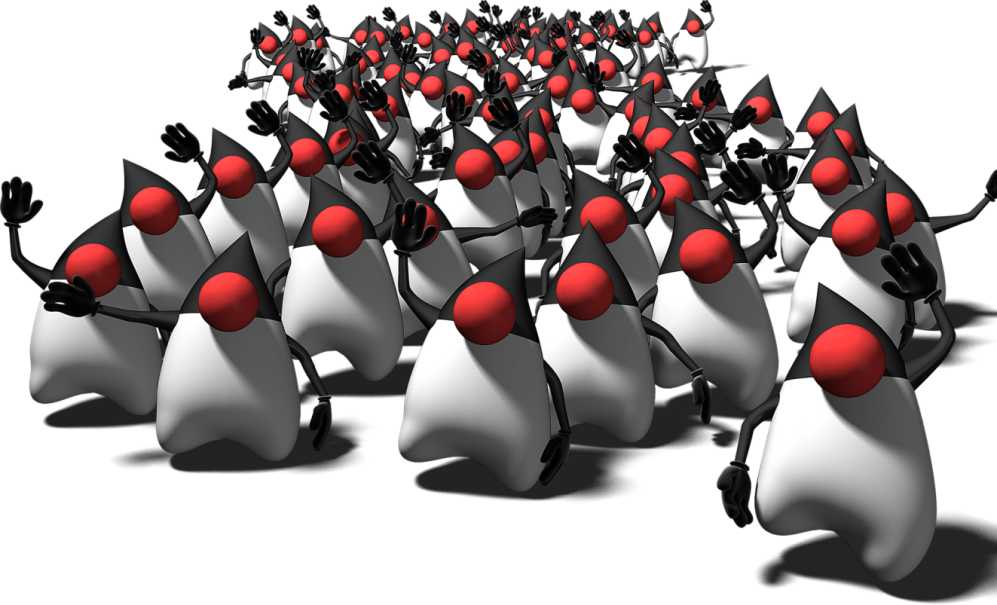 Stranica hujak.hr
www.hujak.hr 

LinkedIn HUJAK
www.linkedin.com/groups?gid=4320174 

Facebook HUJAK.hr
www.facebook.com/HUJAK.hr

Twitter @HUJAK_hr
twitter.com/HUJAK_hr
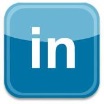 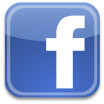 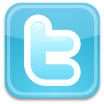 41
Branko Mihaljević i Aleksander Radovan - HUJAK
www.hujak.hr
[Speaker Notes: OK]
Java certifikacija
Pomoć u Java certifikaciji
Java SE – OCA, OCP, OCM
Java EE – OCE, OCM
Osnovne informacije na hujak.hr
Iskustva i savjeti
Literatura i testovi
Grupe za učenje
Hvala članovima koji su pomogli 
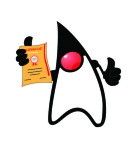 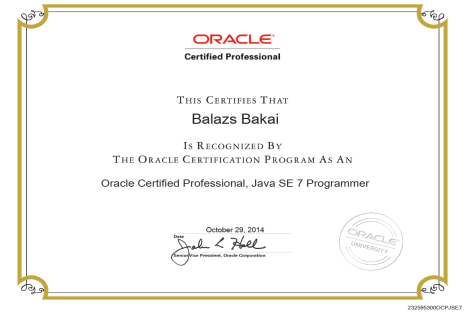 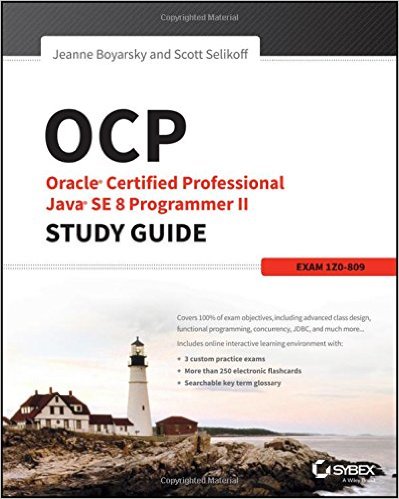 Your Name 
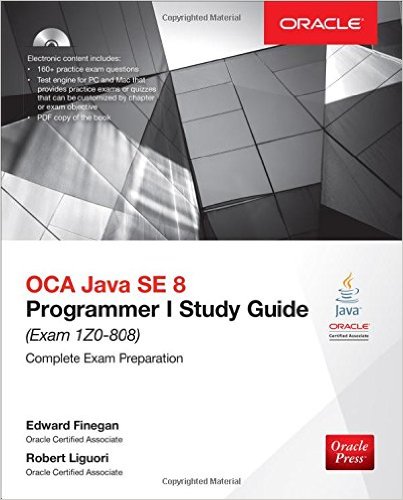 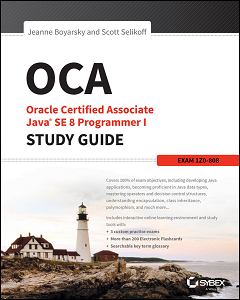 42
Branko Mihaljević i Aleksander Radovan - HUJAK
www.hujak.hr
Mogućnosti Java certifikacija
Oracle Certified Associate (OCA)
Java SE 5/6, 7 ili 8 Programmer
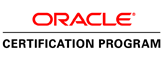 Oracle Certified Professional (OCP)
Java SE 5, 6, 7 ili 8 Programmer
Java ME 1Mobile Application Developer
Oracle Certified Expert (OCE)
Java EE 6 Enterprise JavaBeans Developer
Java EE 6 Java Persistence API Developer
Java EE 6 Web Services Developer
Java EE 6 Web Component Developer
Java EE 6 JavaServer Faces Developer
Oracle Certified Master (OCM)
Java SE 6 Developer
Java EE 5 ili 6 Enterprise Architect
© HUJAK, 2015
43
Branko Mihaljević i Aleksander Radovan - HUJAK
www.hujak.hr
[Speaker Notes: http://javarevisited.blogspot.com/2014/09/latest-OCPJP-exam-java-8-certification-oracle-java-se-8.html
http://en.wikipedia.org/wiki/Oracle_Certification_Program]